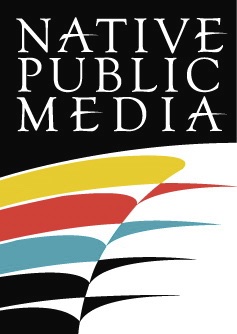 UNDERWRITING 101
Kyler Edsitty
Program Coordinator
Underwriting helps to maintain  compliance and contributes to fundraising
Stations receiving the Community Service Grant must meet an annual minimum of Non-Federal Financial Support (NFFS)
Federal Communication Commission’s underwriting rules for noncommercial educational broadcasters
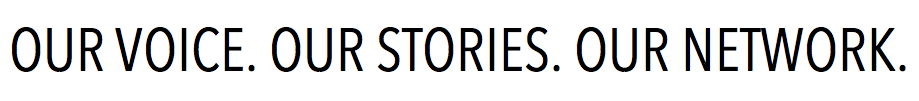 Station Fundraising
Major Donors
Special Events
Grant Writing
Radio pledge drive      
Underwriting
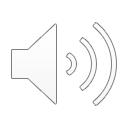 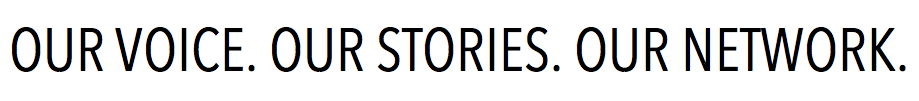 [Speaker Notes: Sustaining Your Station Through Fundraising]
Training Objectives
To identify the difference between underwriting and advertising
To write underwriting announcements
To develop strong underwriting policies
To develop an underwriting training using the Underwriting Workbook
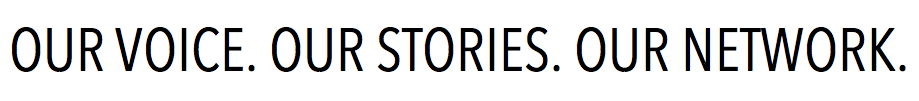 Underwriting vs Advertising
What is Underwriting?
A broadcasted announcement in exchange for funding. They serve to identify, describe and acknowledge the underwriter.

What it isn't
It is not advertising.
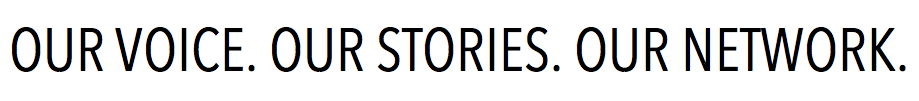 Underwriting vs Advertising
What are the main differences between underwriting and advertising?
Advertising is an announcement in exchange for funding to promote any service, product or facility. 

Underwriting cannot include calls to action, persuade to buy, purchase

What is the difference between sponsors and donors?
Sponsors receive on air recognition
Donors without expectations of on-air recognition
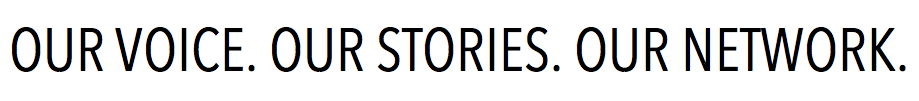 Avoid Fines
Acceptable language
Unacceptable language
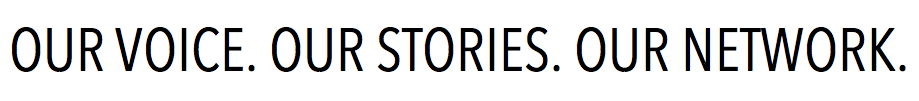 Avoid Fines: Acceptable Language
Sponsor identification: name, address, telephone number, web address
Example:  This hour of programming on KNPM is supported by Arizona Radio. More information is available at www.arizonaradio.net.

Non-promotional slogan
Examples:
Save Money. Live Better.  
Eat Fresh
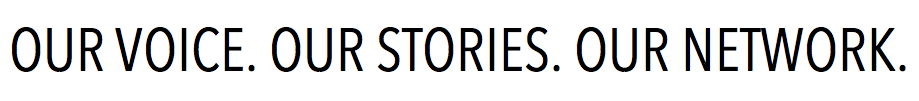 Avoid Fines: Acceptable Language
Historical Information
Examples: 
“We are the oldest bakery in town.” 

“Boys & Girls Club has been serving Music Town since 2008.”
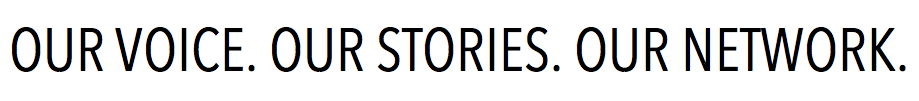 Avoid Fines: Unacceptable language
Price Information
Examples: ”10% discount, free, on-sale”

Call to Action
Examples: “Buy now, Stop by our showroom, Call now”
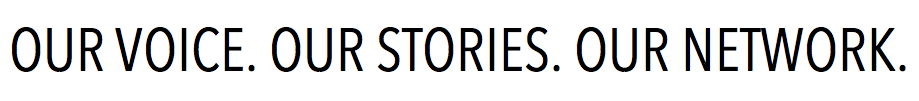 Avoid Fines: Unacceptable language
An inducement to buy, sell, lease or patronize
Example: ”While supplies last, limited quantities, on-sale”

Personal Endorsement
  Examples: “Your, You, Our, and We”
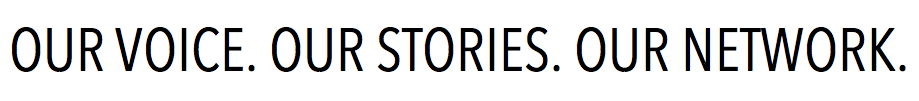 Avoid Fines: Comparative & Qualitative Language
Efficient
Economical
Dependable
Dedicated
Prompt

Fair price
Reliable
Excellent
Leading
Award winning
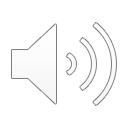 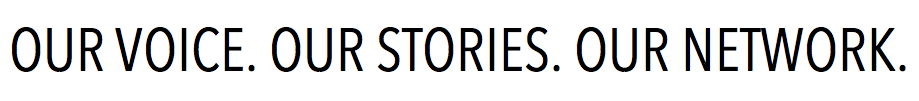 Exception to the Rules
Nonprofits
	
Examples:
Promoting a local school’s drama department’s production of a play, the station provide the ticket prices and urge listeners to attend. 
Church Bake Sale: The underwriting spot can say that the local church sells the best cherry pie (making a qualitative claim that they cannot make for a for-profit underwriter)
An underwriting spot can tell people to contribute (call to action) to the American Cancer Institute or the Red Cross, even if these nonprofit entities have paid for the announcements being run on the station.
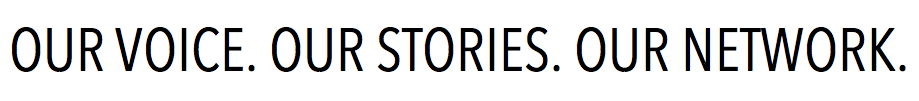 Underwriting Language Review
Promotional
Price information
Comparative or qualitative language
Call to action
An inducement
Personal endorsements
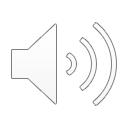 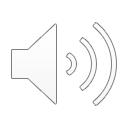 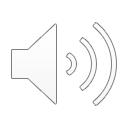 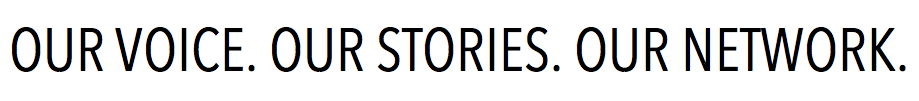 Quiz 1
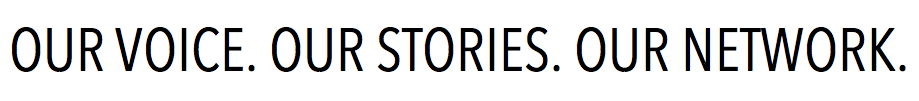 Scripting to Recording
Underwriting copy
Permissible vs non-permissible content
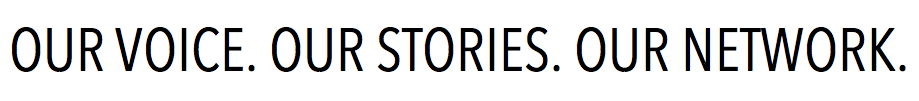 Underwriting Copy Two
“This KNPM weather watch update is brought to you by MJ Sports. Stop by MJ Sports to see the latest in running shoes.”

“KNPM programming is brought to you in part by LT Barista.  Featuring a variety of foreign, domestic, and local coffees, LT Barista is open seven days a week until midnight.  For more information call 555-5555.  LT Barista is a proud sponsor of KNPM Radio.”
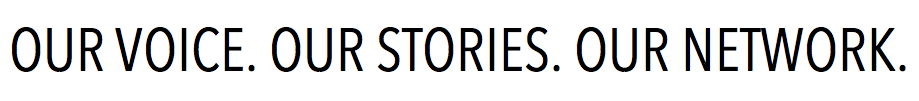 A Recipe for a Solid and Legal Underwriting Spot
Clear identification/Declaration of Support
Identifying language
Additional identifying language
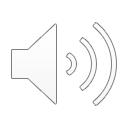 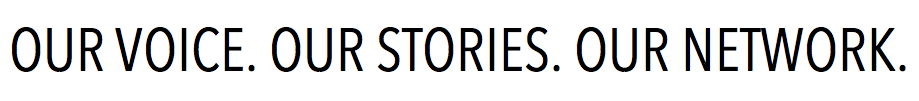 Just Do It
How many words in a spot
3 simple Tips
Use simple sentences
Read it out loud to a team member 
Make it easy to listen to 
Placement
Let’s practice:  Your station has a new Sponsor -  Indian Country Today.
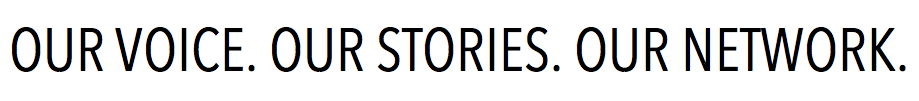 Underwriting Policy
Develop strong station policies
Station Underwriting policies
Internal station policies
Acceptable sound
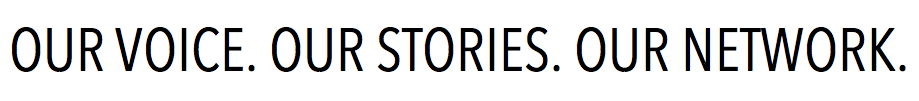 Benefits of Underwriting
Shine through the clutter
Local stations run as many as 10 ads per break
8 of 10 listeners change stations because of ads
Public Radio = Trustworthy
Bring awareness to local causes (i.e., doctors and health tips, insurance and disaster preparedness)
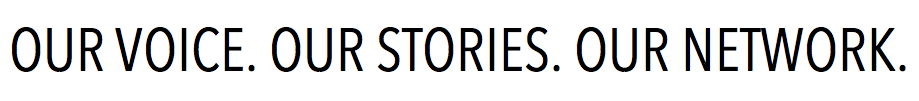 Resources
Underwriting Talking Points
Underwriting Policy 
Underwriting Agreement
Underwriting Representative Job Description
Underwriting Offer Letter 
Language Review and Quiz Answers
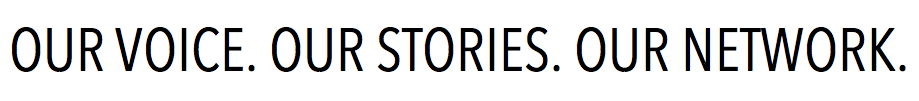 Next Steps
Develop or update your station’s UW training and policy
NPM resources available to stations
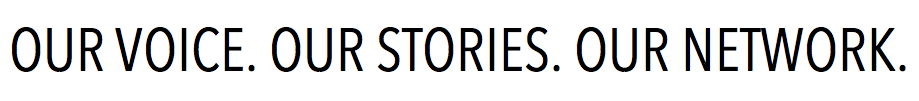 Ahéhee’!
(Thank you!)